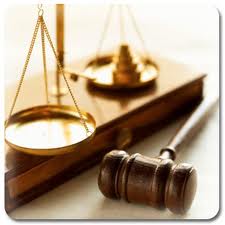 Manuel Ricardo Adarve Rios
QUE ES LA LEY
CONCEPTO
- Del latín lex , es una regla o norma.
- Factor constante o invariable de las cosas.
- En Derecho precepto dictado por una autoridad competente.
- Texto que manda o prohíbe algo en consonancia con la justicia.
- Relaciones existentes entre los elementos que intervienen en un fenómeno.
CARACTERES
-La generalidad.

- La obligatoriedad

- Debe emanar de una autoridad competente
CLASIFICACION
Por su estructura y técnica de aplicación


- Rígida:  Su disposición es precisa y concreta.

- Flexible:  Es elástica, se limita a enunciar un concépto general.
Clases de leyes en Colombia
1- Leyes orgánicas:  Leyes cuasi constitucionales; desarrollan la constitución.

2- Leyes estatutarias:  Tienen un rango constitucional superior al de las demás.

3- Leyes marco (cuadro):  Hacen la división de competencias entre el congreso y el gobierno.
Clases de leyes en Colombia
4- Leyes de facultades extraordinarias:  Están creadas para fortalecer el poder ejecutivo.

5- Leyes de autorizaciones:  Son de iniciativa exclusiva del gobierno.

6- Leyes aprobatorias:  El congreso aprueba los contratos y convenios que haya celebrado el gobierno.
Clases de leyes en Colombia
7- Leyes código:  Son regulaciones normativas.

8- Leyes estatuto:  Son regulaciones normativas sistemáticas.

9- Leyes sobre admistías e indultos:  Se dieron con la desmovilización de grupos subversivos.
Clases de leyes en Colombia
10- Leyes de convocatoria a elecciones especiales.

11- Leyes de intervención.

12- Ley anual de presupuestos o de rentas y apropiaciones.
Clases de leyes en Colombia
13-  Leyes especiales:  Las que se expiden para el departamento de San Andrés y el archipiélago de providencia.

14-  Leyes expedidas por motivos de utilidad pública e interés social:  Se limitan a la propiedad privada.

15-  Leyes interpretativas:  Destinadas a aclarar leyes que tienen un contenido oscuro.
Clases de leyes en Colombia
16-  Leyes preexistentes:  Leyes para proteger personas particulares.

17- Leyes de honores:  Son de trámite ordinario y de carácter particular.